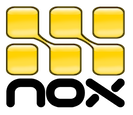 NOX & POX controller
Speaker : Crystal
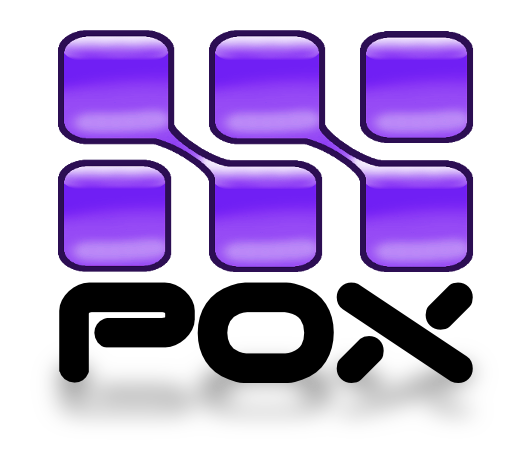 Outline
Introduction
NOX and POX
Branch
NOX and POX
Installation
Implement
Connect to Indigo
Basic
Reference
NOX - Introduction
NOX-Classic
Supports for Python and C++
Is no longer developed
Why not?
Encourage those who use Python to use POX instead
the new NOX
Only supports for C++
Fewer applications than NOX-Classic
Faster and cleaner codebase
POX - Introduction
Is NOX‘s younger sibling
Using Python
The majority target of development for NOXRepo team
The latest branch of NOX is released in 2012.
What is branch? (next page)
Branch
Version, in other words.
Two types of branch
Active : are being actively developed
Latest
Contain improvements(bug fixes, new features)
Release : no longer be developed
Stable
How to switch to branch?
git checkout branch-name
Branch (cont.)
NOX controller
NOX – Installation  [on CentOS 6.6]
Install dependencies
yum install gcc-c++ boost-devel openssl-devel automake autoconf swig git libtool libtool-dev python-devel python-twisted python-simplejson
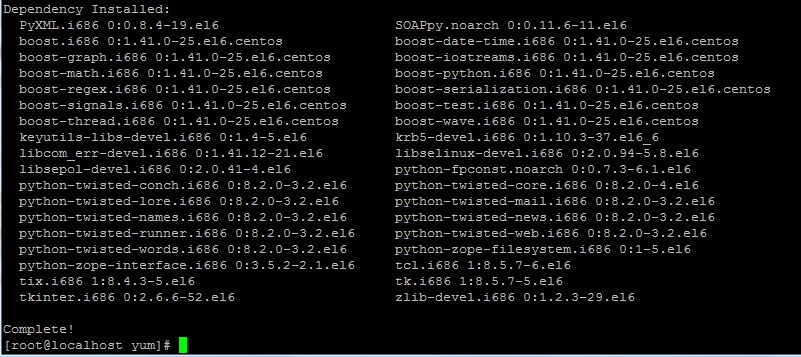 NOX – Installation  (cont.)
Get NOX packet
git clone git://github.com/noxrepo/nox
git clone git://noxrepo.org/nox
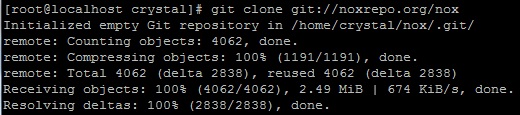 NOX – Installation  (cont.)
Install NOX (1)
cd nox/
sudo ./boot.sh
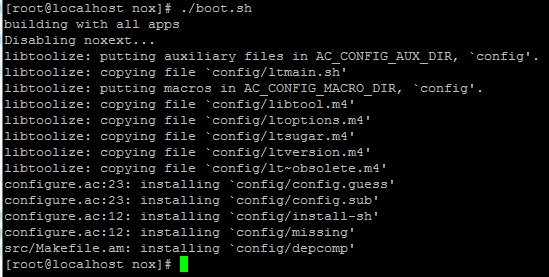 NOX – Installation  (cont.)
Install NOX (2)
mkdir Build
cd Build/
../configure
make
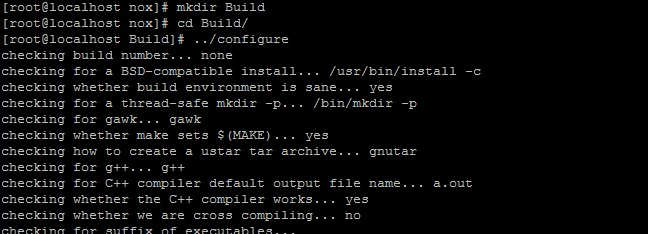 NOX - Implement
Run NOX
cd ~/nox/Build/src/
sudo ./nox_core –v –i ptcp:6633
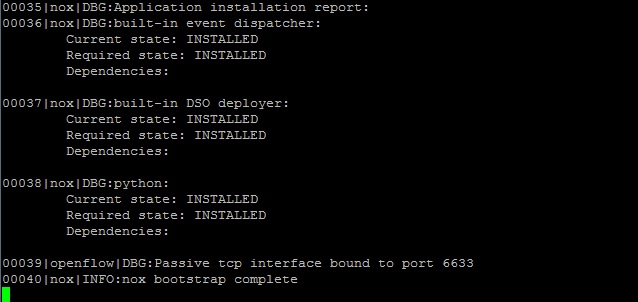 NOX – Connect to Indigo
Connection failed
Indigo is new, NOX is an old version
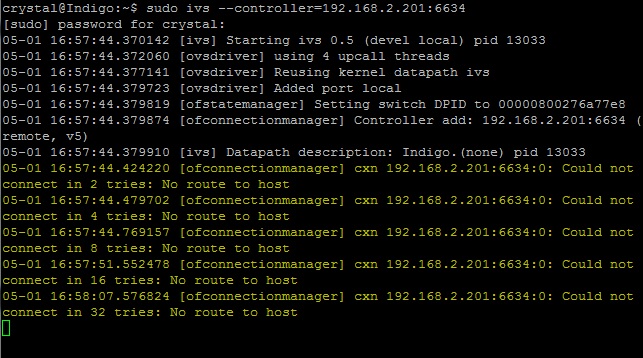 NOX - basic
listen to TCP PORT (default: 6633)
-i ptcp:[PORT]
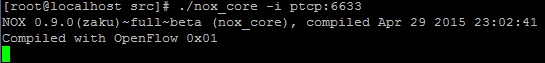 NOX – basic (cont.)
set maximum verbosity level (for console)
-v, --verbose
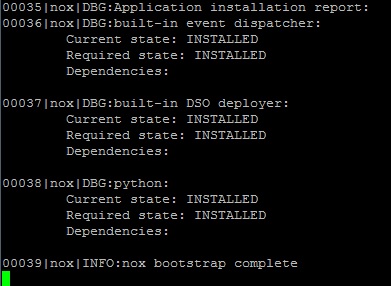 NOX – basic (cont.)
./nore_core  -v -i ptcp:6633
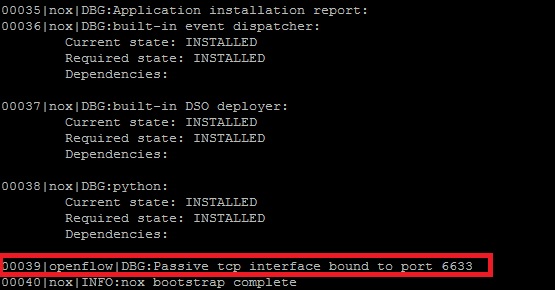 NOX – basic (cont.)
display this help message
-h, --help
display version information
-V, --version
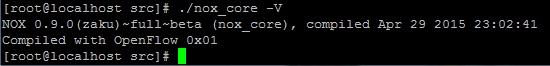 POX controller
POX – Installation [on Ubuntu 12.01]
Install dependencies
sudo apt-get install git
Get POX packet
git clone http://github.com/norepo/pox
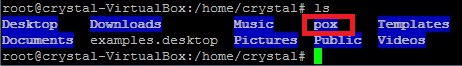 POX - Implement
Run POX
cd pox/
./pox.py openflow.of_01 --address=192.168.2.228 --port=6633
192.168.2.228 must be change to your own IP address
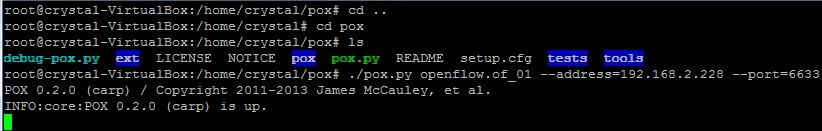 POX – Connect to Indigo
Connect successfully!
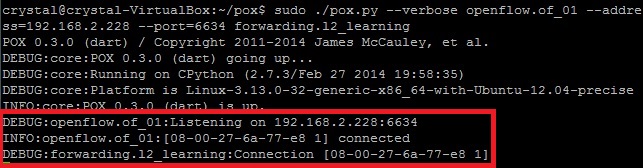 ← POX
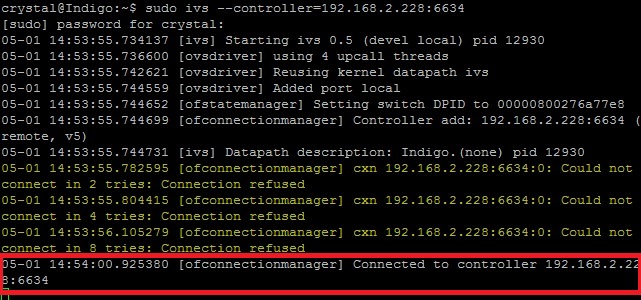 Indigo →
POX - basic
Print more debugging information (especially useful for problems on startup)
--verbose
Don't automatically load the OpenFlow module
--no-openflow 
Load a Python log configuration file
--log-config=F
POX – basic (cont.)
Component
forwarding.l2_learning
makes OpenFlow switches act as a type of L2 learning switch
openflow.of_01
communicates with OpenFlow 1.0  switches.

Example:
./pox.py --verbose openflow.of_01 --address=192.168.2.228 --port=6634 forwarding.l2_learning
Reference
Introduce NOX & POX
http://www.noxrepo.org/
POX-full information
https://openflow.stanford.edu/display/ONL/POX+Wiki